Воспоминания о прошлом.
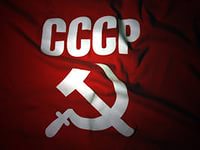 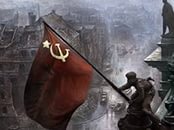 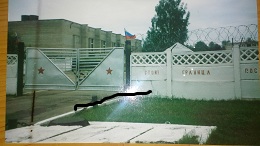 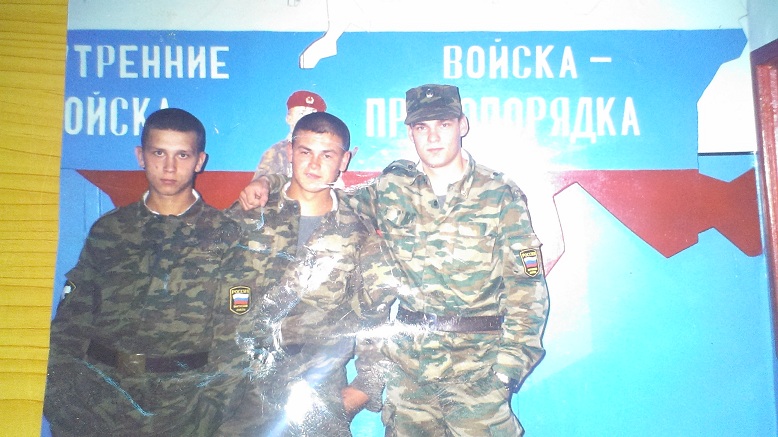 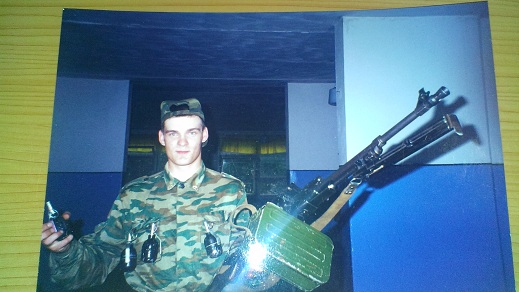 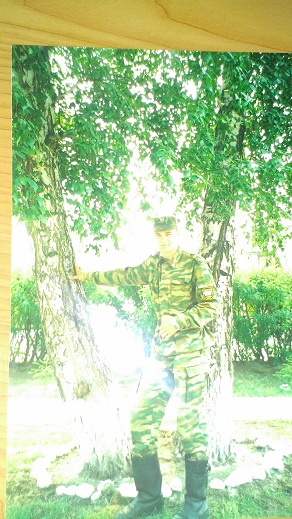 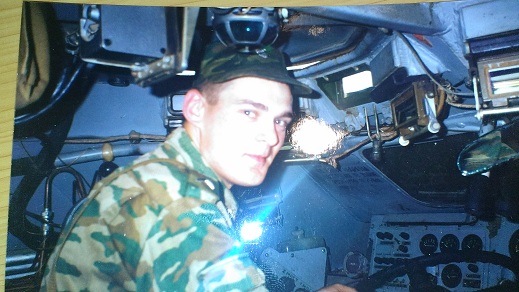 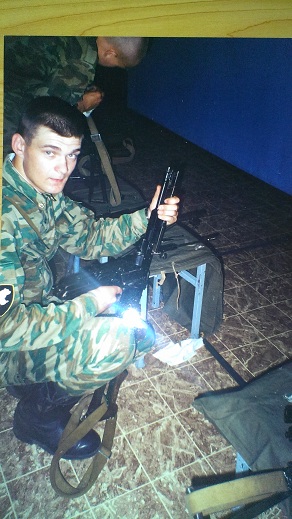